Sistema di allarme pubblico IT-alerTFASE DI SPERIMENTAZIONEREGIONE CALABRIA
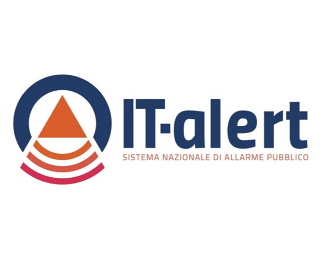 15 giugno 2023
Sistema di allarme pubblico IT-alert
Direttiva 7 febbraio 2023
Direttiva del Ministro per la protezione civile e le politiche del mare del 7 febbraio 2023 “Allertamento di protezione civile e sistema di allarme pubblico IT-Alert”. 

Il testo aggiorna la precedente Direttiva del Presidente del Consiglio dei Ministri del 23 ottobre 2020 per allinearla alle modifiche introdotte al Codice delle comunicazioni elettroniche dal decreto legislativo 8 novembre 2021, n. 207.

IT-alert è il sistema di allarme pubblico che, nei casi di gravi emergenze e catastrofi imminenti o in corso, permette ai fornitori dei servizi mobili di comunicazione interpersonale di diffondere allarmi pubblici agli utenti finali interessati, attraverso la trasmissione di messaggi denominati “Messaggi IT-alert”.

La Direttiva disciplina l’utilizzo del sistema di allarme pubblico IT-alert per le sole attività di protezione civile, estendendo il periodo di sperimentazione, attualmente in corso, fino al 13 febbraio 2024.

https://www.protezionecivile.gov.it/it/normativa/direttiva-del-7-febbraio-2023/
https://www.it-alert.it
Sistema di allarme pubblico IT-alert
Direttiva 7 febbraio 2023 – Tipologie di rischio
Maremoto generato da un sisma
Collasso di una grande diga
Attività vulcanica (Vesuvio, Campi Flegrei, Vulcano, Stromboli)
Incidenti nucleari o situazione di emergenza radiologica
Incidenti rilevanti in stabilimenti industriali (dlgs 105/2015)
Precipitazioni intense


Per ogni tipologia di rischio sono in corso di predisposizione indicazioni operative del Capo del Dipartimento che contengano tra l'altro obiettivi, modalità di invio e  contenuti del messaggio IT-alert
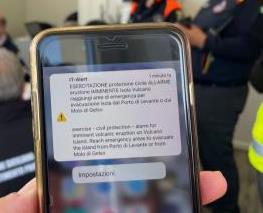 FASE DI SPERIMENTAZIONE
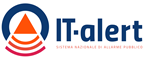 Test effettuati durante le esercitazioni nazionali di protezione civile:
«Vulcano 2022» 9 aprile 2022
«Sisma dello Stretto» 4 novembre 2022
Sistema di allarme pubblico IT-alert
Fase di sperimentazione
Obiettivi dei test: 
far conoscere IT-alert come nuovo sistema di allarme pubblico che, in caso di gravi emergenze e catastrofi imminenti, potrebbe raggiungere i territori interessati. In questa fase non si entra nel dettaglio dei rischi e dei comportamenti da tenere. 
rendere i cittadini consapevoli del fatto che in una determinata data si svolgerà un test di invio del messaggio, far sapere come apparirà e suonerà sui dispositivi e indicare cosa dovranno fare (oltre a premere ok e compilare il questionario sul sito IT-alert), per rendere identificabile il suono del messaggio e l’identità visiva. 

Tipologie di test:  invio e ricezione del messaggio IT-alert alla popolazione presente in un determinato territorio regionale, con rimando alla compilazione di un questionario on-line. 

Quando: test in giorni feriali, intorno alle ore 12:00.
Sistema di allarme pubblico IT-alert
Fase di sperimentazione
Primi test IT-alert sui territori regionali 
Organizzati in raccordo tra Dipartimento della protezione civile, Regione coinvolta, Commissione protezione civile della Conferenza delle Regioni e Province Autonome, ANCI.

28 giugno ore 12:00: Toscana 
30 giugno ore 12:00: Sardegna 
5 luglio ore 12:00: Sicilia
7 luglio ore 12:00: Calabria
10 luglio ore 12:00: Emilia Romagna


Entro fine anno le altre Regioni e le Province Autonome di Bolzano e Trento
Sistema di allarme pubblico IT-alert
Fase di sperimentazione
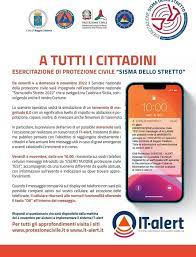 La Regione Calabria aderisce alla sperimentazione IT-alert dopo la positiva esperienza della Esercitazione «EXE dello Stretto» del 3 e 4 novembre 2022
Numerosi cittadini hanno manifestato interesse per il messaggio di allerta ricevuto sul proprio cellulare
Test annunciato attraverso attività comunicativa dedicata nei giorni precedenti all’evento
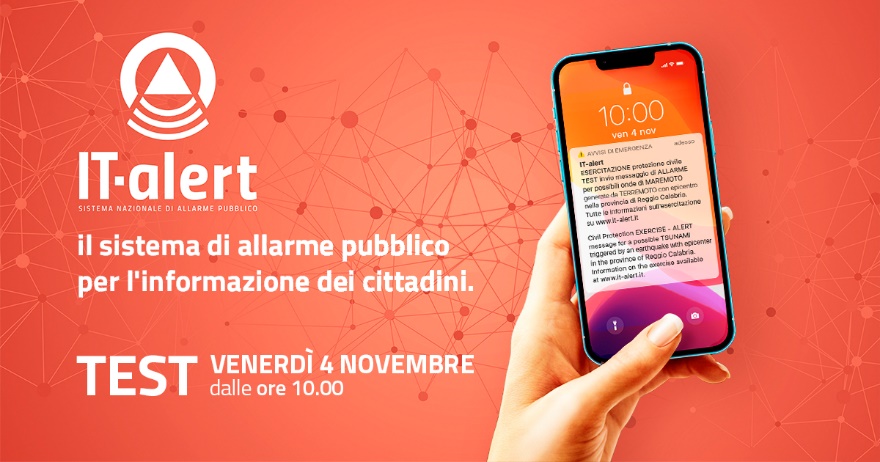 Sistema di allarme pubblico IT-alert
Fase di sperimentazione
Attività di preparazione ai test 
Il rilevante impatto che la sperimentazione ha sul territorio regionale richiede:
Pieno coinvolgimento delle Componenti e delle Strutture Operative del Sistema regionale di Protezione Civile;
Attività di comunicazione capillare nei confronti dei cittadini, attraverso molteplici fonti (comunicati stampa, passaggi video sulle testate locali, interviste, conferenze stampa);
Comunicazione mediante l’utilizzo dei social (Ad es. Pagina Facebook della Protezione Civile regionale);
Sistema di allarme pubblico IT-alert
Fase di sperimentazione
Pieno coinvolgimento delle Componenti e delle Strutture Operative del Sistema regionale di Protezione Civile (Riunione del 15 giugno 2023);
Prefetture con richiesta di convocazione dei CCS in forma ridotta (Forze dell’Ordine, ASP/118, Vigili del Fuoco);
ANCI Calabria;
Ufficio Scolastico Regionale;
Capitaneria di Porto;
Gestori regionali dei servizi essenziali;
Ordini Professionali;
Associazioni di Categoria;
Ufficio Stampa Regionale;
Sistema di allarme pubblico IT-alert
Fase di sperimentazione
Attività di comunicazione capillare nei confronti dei cittadini:

Allo stato è stata predisposta una bozza di comunicato stampa

Attività da svolgere: comunicazione attraverso le testate locali ed i Social

Obiettivo:
Diffondere il più possibile l’evento del 7 luglio 2023, al fine di ridurre al massimo possibili situazioni di incomprensione da parte dei cittadini
Sistema di allarme pubblico IT-alert
Fase di sperimentazione
Gli strumenti di comunicazione

Sito www.it-alert.it
Social IT-alert 
Conferenza stampa con il Ministro per la protezione civile e le politiche del mare il 20 giugno alle ore 11
Spot radio e tv programmato a livello nazionale sui canali RAI dal pomeriggio del 20 giugno fino al 9 luglio per poi riprendere a settembre
Cartella stampa
Banner per siti istituzionali
Digital kit
Locandina

Riferimenti del DPC:
comunicazione@protezionecivile.it
ufficio.stampa@protezionecivile.it
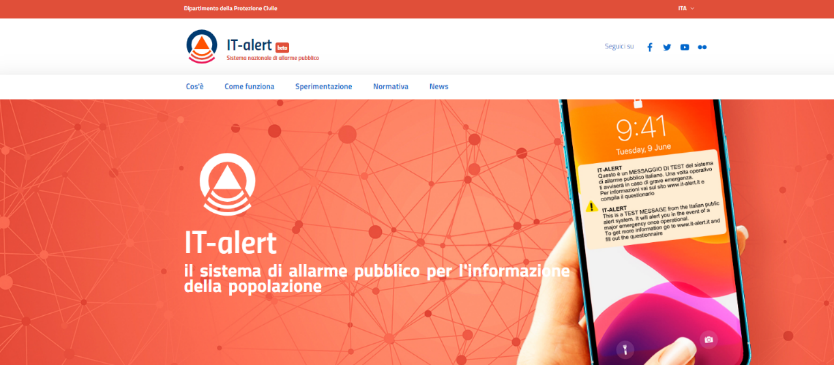 Sistema di allarme pubblico IT-alert
Fase di sperimentazione
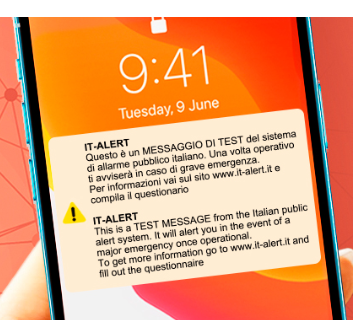 Il messaggio

IT-ALERT
Questo è un MESSAGGIO DI TEST del sistema di allarme pubblico italiano. Una volta operativo ti avviserà in caso di grave emergenza.
Per informazioni vai sul sito www.it-alert.it e compila il questionario
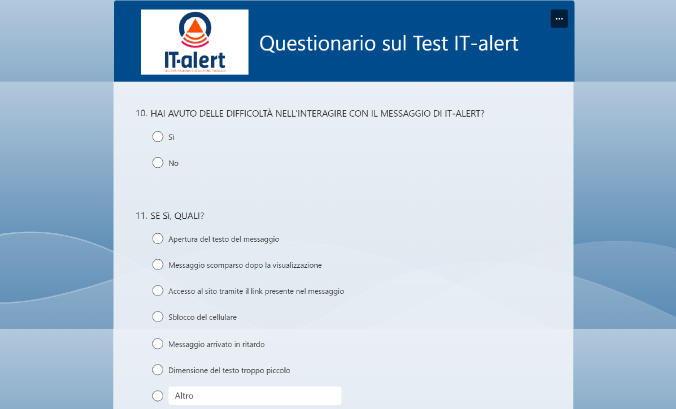 Il questionario

Come sperimentato nelle esercitazioni del 2022 durante le quali è stato testato il sistema IT-alert, verrà pubblicato un form, accessibile dall’home page del sito IT-alert, per raccogliere i feedback dei cittadini utili a implementare il sistema
Qual è la tecnologia utilizzata?
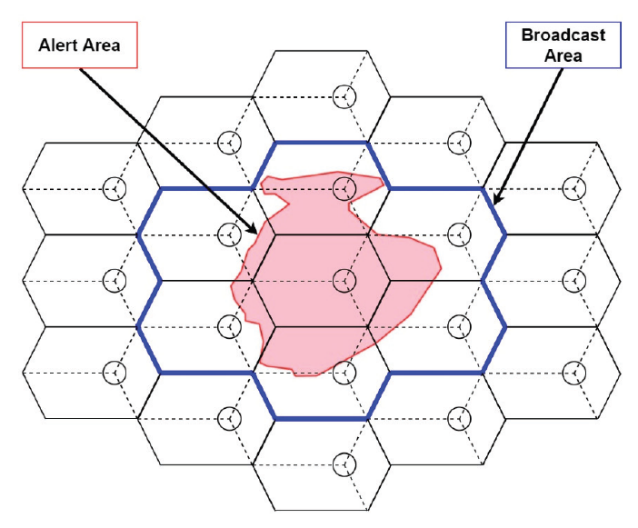 Area di broadcast
Area di allerta
Il servizio cellbroadcast è una modalità di comunicazione unidirezionale e generalizzata di brevi messaggi di testo prevista nelle attuali reti di telefonia cellulare. Il cellbroadcast funziona anche in casi di connessione limitata o in casi di saturazione della banda telefonica.
Qual è il processo?
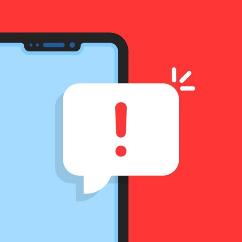 1
2
3
4
Viene generato un messaggio
di allerta/allarme automatico
o manuale
Il messaggio viene
controllato e inviato
agli operatori di
telefonia mobile
Gli operatori di telefonia mobile
Inviano il messaggio alle antenne che danno connettività telefonica al territorio area di allerta
Il messaggio viene recapitato a tutti i dispositivi telefonici agganciati alle antenne interessate
Messaggio Exe «Vulcano 2022»  9 aprile 2022
Come si presenta il messaggio?
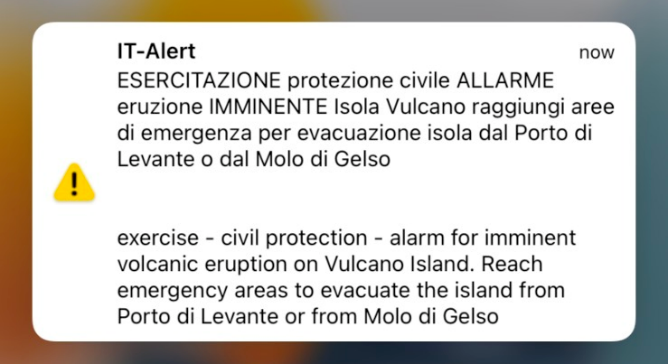 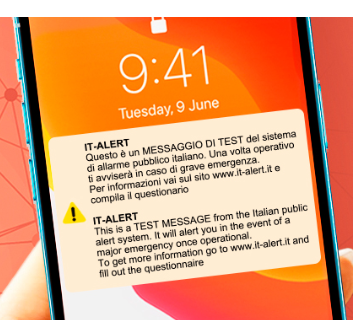 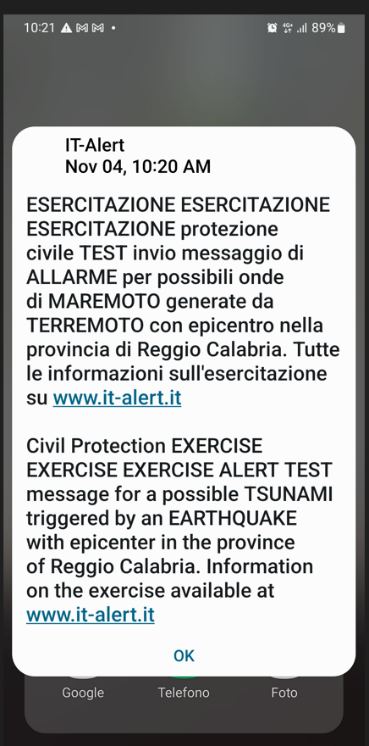 Messaggio Exe «Sisma dello Stretto 2022» » 4 novembre 2022
Le impostazioni per il cellbroadcast
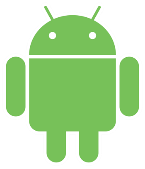 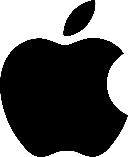 > Impostazioni
> Notifiche
> Impostazioni
> Sicurezza ed emergenza
> Avvisi wireless di emergenza
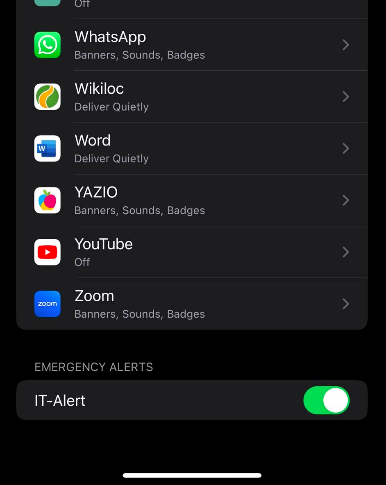 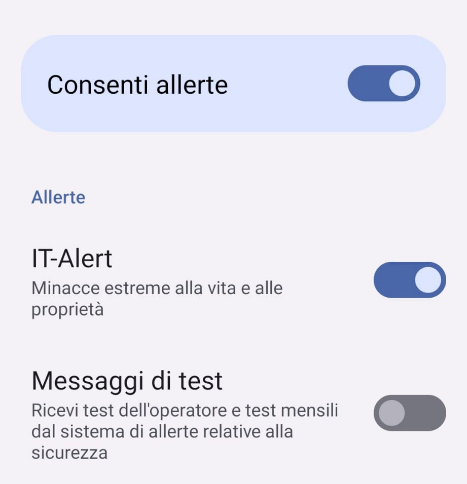 Può differire a seconda del modello del dispositivo e/o versione di Android
Sistema di allarme pubblico IT-alerTFASE DI SPERIMENTAZIONEGrazie
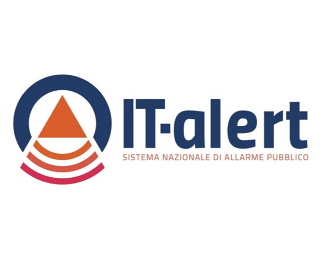 giugno 2023